National Minimum Wage Update
Overview and updates
February 2025
Your speakers today
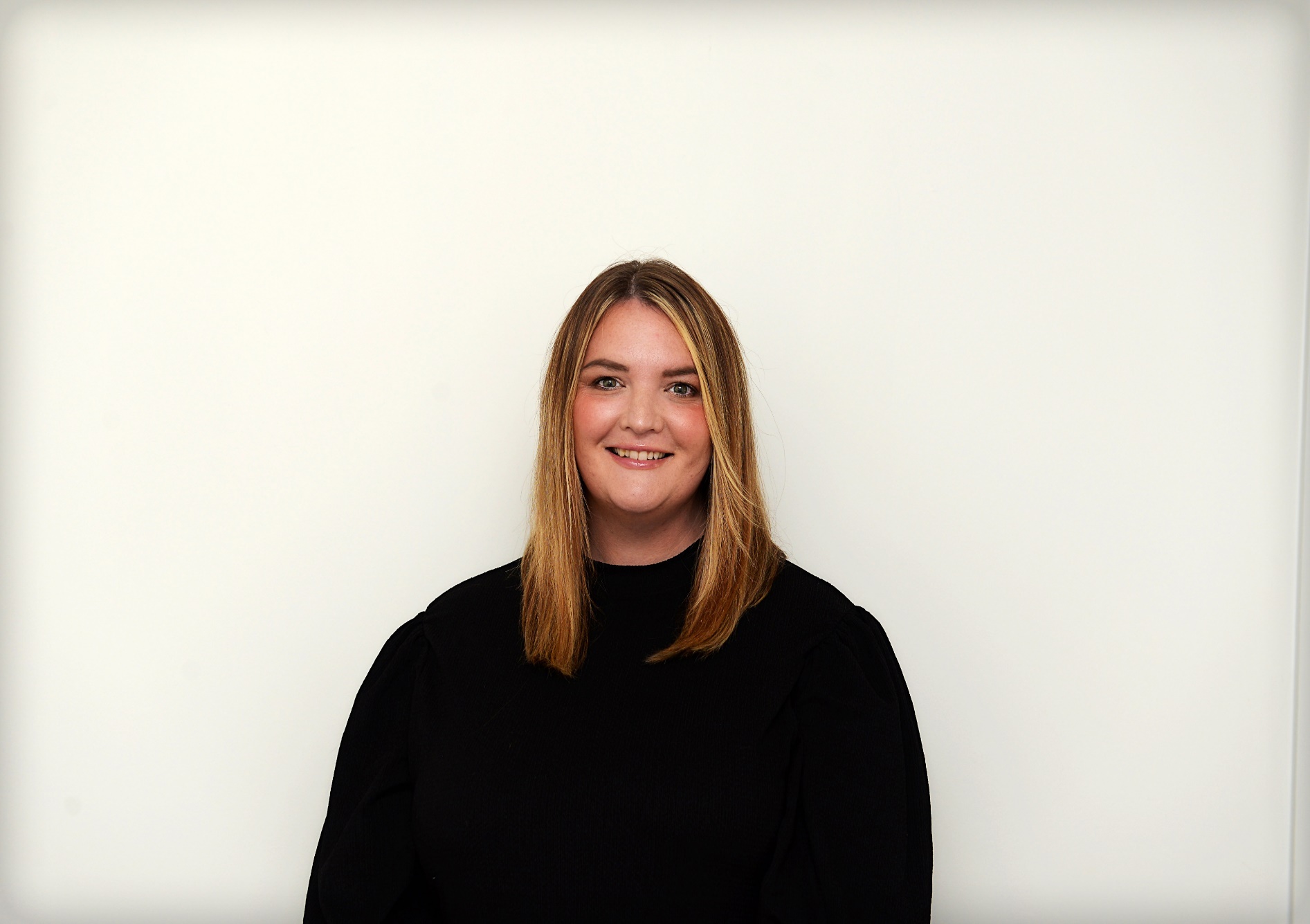 14 years as Civil Servant in HMRC
Worked within HMRC’s NMW Enforcement Team for over 7 years
BDO’s National Minimum Wage Specialist since 2023
Work with a number of clients to be proactive in their NMW compliance 
Dealing with a number of ongoing HMRC reviews
Agenda
NMW Overview – April increases
01
Areas of Risk for Employers
02
Future Changes to NMW – April 2025 and beyond
03
WHAT IS IT AND WHO DOES IT IMPACT?
National Minimum Act 1999, National Minimum Wage Regulations 2015 (and amended regulations 2020)
Minimum hourly rate which applies to qualifying “workers”:
Working in the UK or who ordinarily works in the UK
Under a contract (employment or provide personal service)
Ceased to be of compulsory school age




Burden of proof on the employer
No agreement can waive the right to NMW
Failure to get things right can lead to Financial & Reputational impact
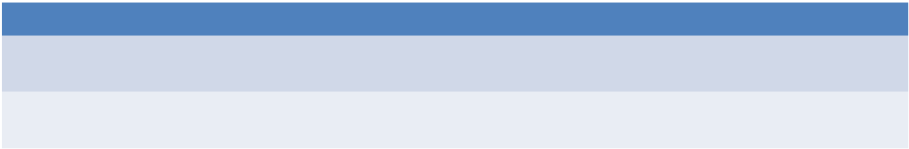 Age	ApprenticeUnder 18	18-20	21 and over
£7.55	£7.55	£10.00	£12.21
April 2025
WHAT ARETHE RISKS FOR EMPLOYERS?
FAILURESARE
SURPRISINGLYCOMMON
COMMON 
MISTAKES
Apprentice
Accommodation
Lack ofawareness 
Complexityof
Equipment 	Failure 
toAct
Deductionsand 
salary sacrifice
thelegislation 
Poor Guidance 
Payingat or in excess
Incorrect 
workertype
Rate 
change
Trial 
shifts
of thepublishedNMW 
ratesin not 
alwaysenough!
Supply Chain	Working time
Uniform
BUILDING NMW COMPLIANCE
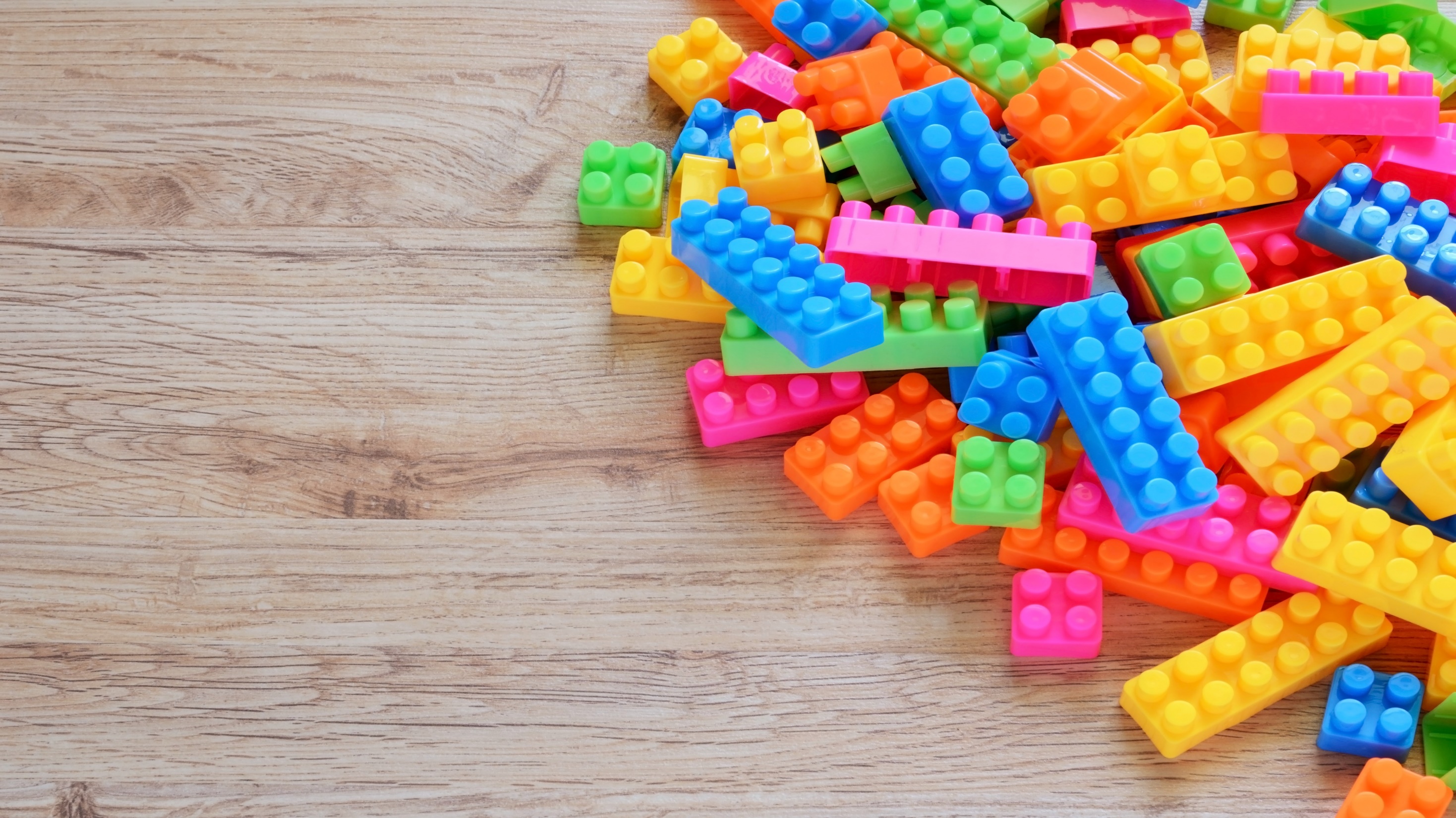 It’s important to get your house in order. Skipping a step when building towards the NMW calculation can lead to employer errors.
Ready to accurately conduct your NMW calculation
Consider any deductions/reductions
Identify the correct pay to include
Identify ALL working time
Identify the correct worker type
Howare workers 
currently categorised in
Unmeasured ?
your organisation?
Time workers ?
Output workers?
Salaried Hours
workers?
Types of worker
The first step in establishing NMW compliance is to categorise the workers, where NMW legislation dictates that there are four types of work: salaried work, timework, output work and unmeasured work
It is vital to ensure that worker types are identified correctly given that, for NMW purposes, there are different rules and calculations applicable to each type.
TIME
WORK
OUTPUT
WORK
SALARIED
HOURSWORK
UNMEASURED
WORK
Work paid by 
referenceto the 
time worked by 
theworker.
Paid per task or 
pieceofwork done.
Paid an 
annual salary  and meet  other conditions
Paid inotherways.
01
02
03
04
Salaried workers
The worker must satisfy the following 4 conditions to be considered a Salaried worker
Condition 1
Condition 2
Condition 4
Condition 3
Salary Premium – April 2020
The worker must be entitled under his/her contract to be paid in instalments which are 
Equal and occur not more often than weekly and not less than monthly; or
Occur monthly and vary but have the result that the worker is entitled to be paid an equal amount in each quarter (excl overtime, performance bonus or salary premium regardless of the number of hours worked

Reg 21 (5) of the NMW Regs
A “salary premium” is—
an amount of pay which is
(i)in addition to the annual salary; or
(ii)an increase in the rate of pay for particular working hours;
(b)in respect of the basic hours; and
(c)attributable to working
(i)at a particular time of the day;
(ii)on a particular day;
(iii)at a particular location;
(iv)in a particular working environment;
(v)within a particular geographical area;
(vi)on a particular task; or
(vii)subject to a particular responsibility.
The worker must not be entitled under his/her contract to a payment in respect of basic hours other than an annual salary or an annual salary and one or both of 
A performance bonus; and
A salary premium


Reg 21 (4) of the NMW Regs
The worker must be entitled under his/her contract to be paid that salary (or salary and performance bonus and or salary premium) in respect of a specific number of hours in a year and those hours must be specified in or ascertained in accordance with their contract i.e. by combining contractual wording with other readily available information (the “basic hours”

Reg 21 (3) of the NMW Regs
The worker must be entitled under his/her contract to an annual salary or an annual salary and one or both of

A performance bonus; and
A salary premium (from April 2020)

Reg 21 (2) of the NMW Regs
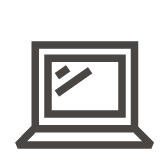 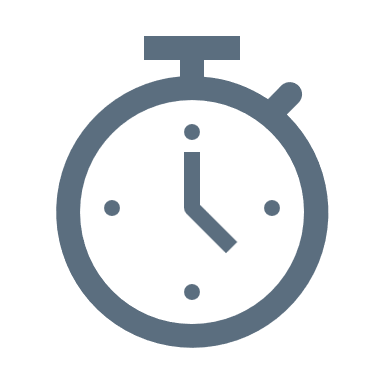 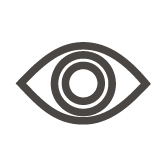 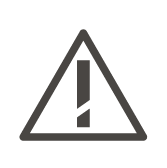 [Speaker Notes: Amwnd salary premium]
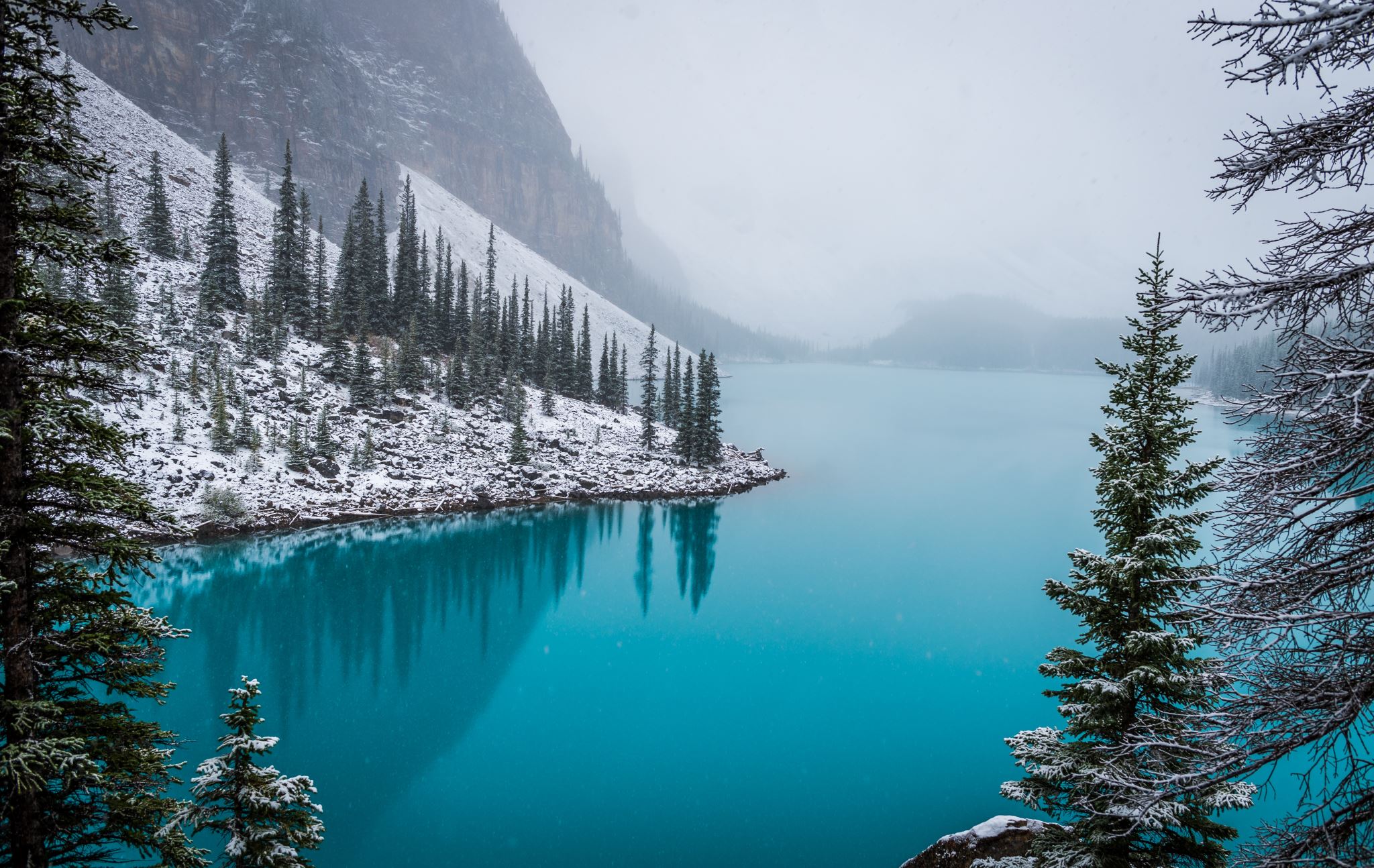 THE SALARIED WORKER SNOWBALL
The impact on NMW for any worker that works any unpaid working time that is not taken back or paid by the end of the year.
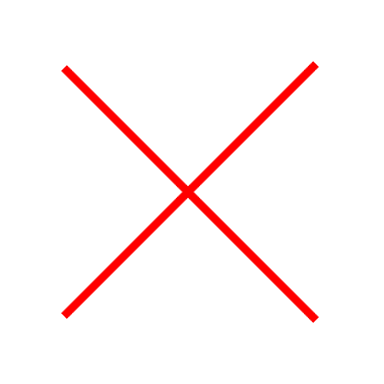 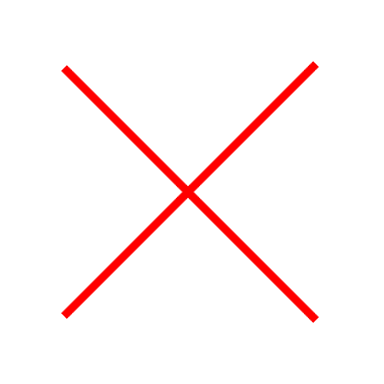 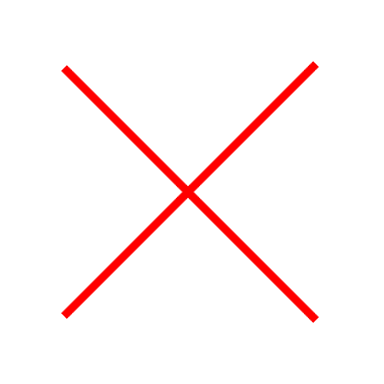 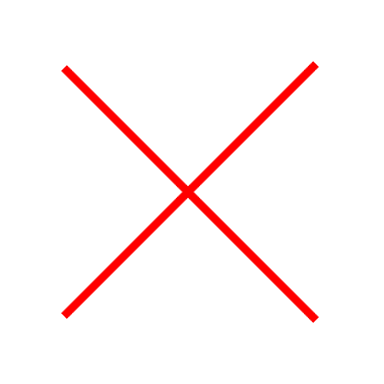 Pay in month hours 
exceeded
Continue until the month the worker 
Exceeds the annual hours covered by salary
Month 1 pay
Month 2 pay
Month 3 pay
All additional time across the year impacts the pay in the month the agreed annual hours have been completed.

Calculation takes account of additional time worked across the year PLUS the time they would ordinarily work in the month.
More additional time worked
Month 4 pay
More additional time worked
More additional time worked
More additional time worked
Additional time worked
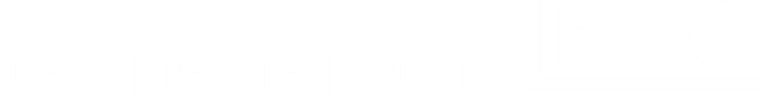 Record keeping
The national minimum wage regulations 2015, Regulation 59
Employers are legally required to keep sufficient records to show that they are meeting their NMW obligations and paying their workers at least NMW.
Whilst the legislation requires the employer to keep and retain records it does not stipulate exactly what type of records must be kept. As long as the records can show that workers have been paid at least NMW for the time that they have worked, the employer can choose to keep their records in anyway they wish.
 From1April2021 records must be retained by the employer for a minimum of 6 years (previously 3 years).
Working time
What counts and what does not count
WHATCOUNTS	WHATDOESNOTCOUNT
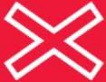 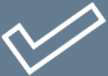 Timeat work and requiredto be at work
Timeon standby oron-call at ornear their
Timetravelling betweenhome and work
Timeaway from work on rest breaks,
place ofwork, unlesstheyare at home
When kept at theirplace ofwork but
holidays, sick leave or maternity leave
Timeon industrial action
cannot work, for example because of
machine breakdown
Timenot working butat theworkplace or
available for work at ornear theworkplace 
duringatimewhenworkersare allowed to 
sleep (and youprovide aplace to sleep).
Timespent travelling onbusiness
Timetrainingor travelling from a
workplace to training.
Working time
Common failures
Failure to pay the employee correctly for all working time where it has been calculated based on an incorrect worker type
Failure to pay for any additional time added onto a worker’s shift e.g. habitual early starts and late finishes, team handovers between shifts or time spent passing through security checks on entry and exit
Failure to pay a worker for any time during their shift when they are at the workplace and required to be available for work, (even if no work is being provided at that time during their shift)
Failure to pay a worker for travelling time
Failure to pay a worker for any time spent training.
Salary sacrifice arrangements
Overview
For NMW purposes, where a genuine salary sacrifice is in place, the worker no longer has entitlement to that amount of pay under their contract.

Therefore, the amount of salary sacrificed is NOT included in a worker’s total remuneration for NMW purposes. As such, the NMW calculation is carried out by reference to the worker’s (lower) “adjusted salary”.
Salary sacrifice arrangements
Common potential weakness to NMW
Checks only undertaken on entering the scheme and not capturing a change in circumstances which impacts NMW position. 
Checks only on one sacrifice in salary instead of the all. 
This includes higher paid employees who make salary sacrifices in exchange for Additional
Voluntary Contributions (AVCs) from their employer into their pension scheme.
Deductions from pay
COMMONDEDUCTIONS	BenefitsPlatform
Trainingcosts	Administrativecharges 
and fees
ChristmasSavingsClubs
Travel/transport	Uniform/Tools 	Companyproducts
Dress code and uniforms
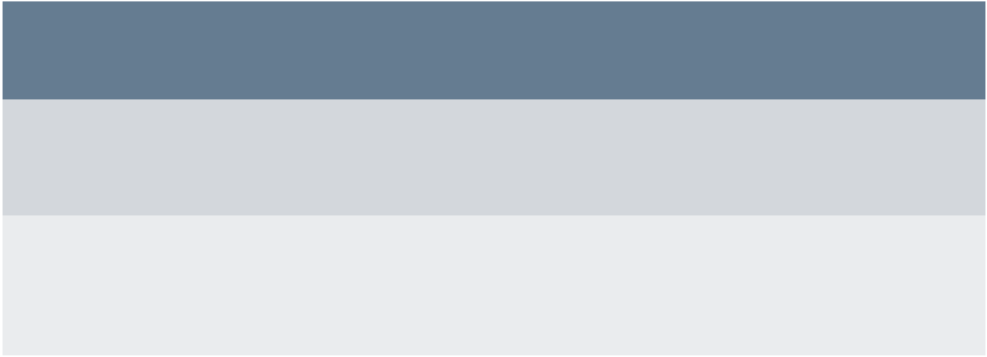 DEDUCTIONBY
EMPLOYER
PAYMENTFROM WORKER
TOEMPLOYER
PAYMENTFROM WORKER
TO THIRD PARTY
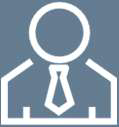 Employer 
requires 
uniform
Reduces national 
minimum wage pay
Reduces national 
minimum wage pay
Reduces national 
minimum wage pay
Reduces national 
minimum wage pay
Does not reduce 
national minimum 
wage pay
Doesnot reduce 
national minimum 
wage pay
No uniform 
requirement
(unlesspaid to athird 
party -see end column)
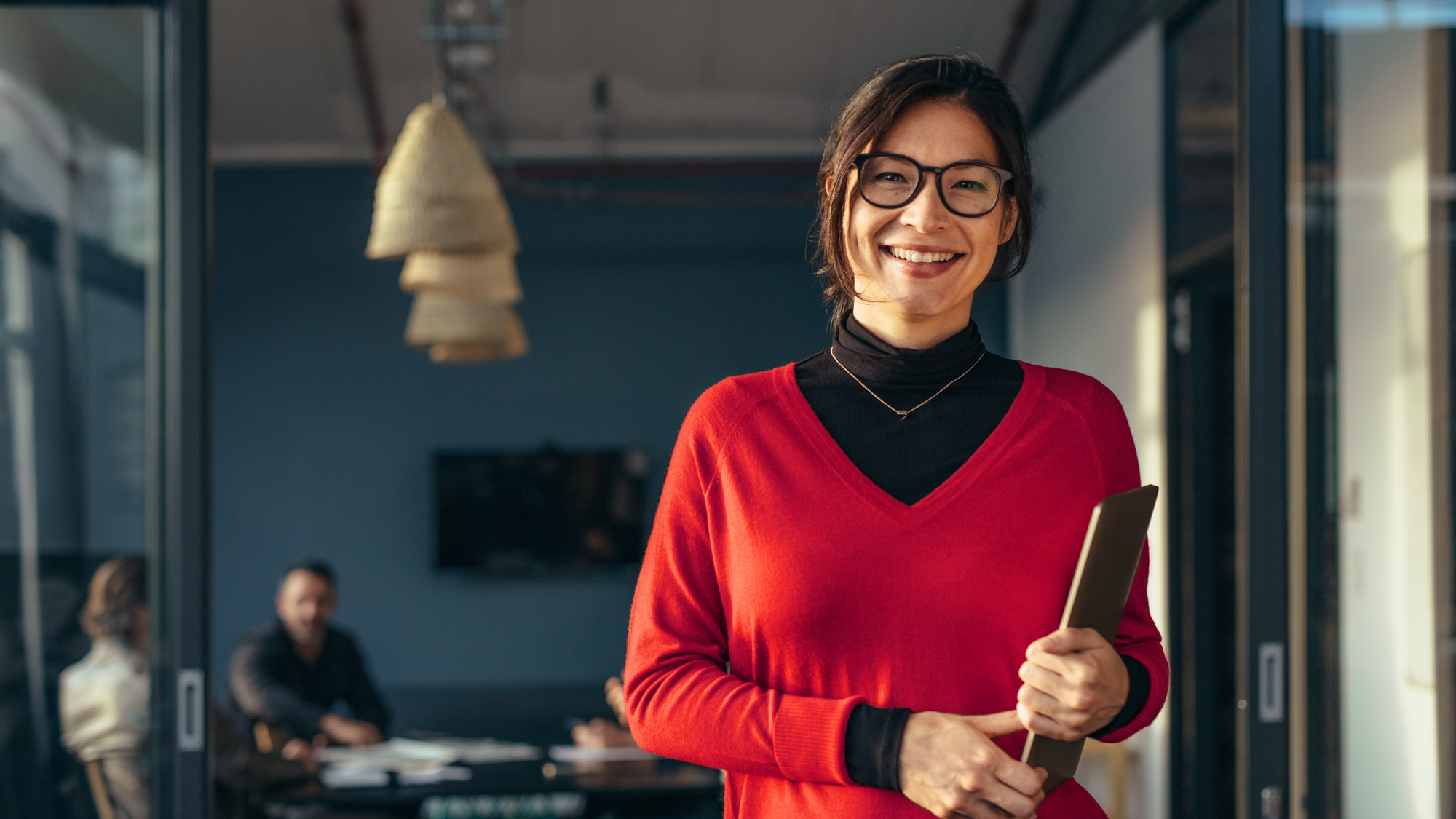 Practical CONSIDERATIONS
Contracts
Policy – overtime / TOIL
Pensionable pay
Recruitment – job adverts
Payslip design
Annual pay reviews
Comms to workers
HOW TO PERSONALISE THIS SLIDE
Change the images to something more relevant to the topic of the slide (or keep as is). Remember to crop the image to the shape so it is not distorted
If you need more space for text, remove the images and add icons to the headings text boxes (optional)
Add bullet points to the text if required
Adjust the size of the text as required up to size 16pts
The text should not go over the images
Follow the CVI guidelines and use your own imagination.
NMW Age Band Changes
What is happening?
The Government has pledged to remove “discriminatory” age bands and have one higher rate banding (NLW) for all workers aged 18+

Low Pay Commission initially indicated the changes are coming over the next 2/3 years 

Increases each year to reduce the current 18-20 band gap which is 40% difference to predicted minimum NLW from April 2025 of £12.10.                                               
U18 turning 18 = 89% gap/jump
[Speaker Notes: Talk about latest update from DBT re the strong language used – we were expecting this to be April 2026 earliest following LPC event and remit but if the government are not labelling the banding as discriminatory does this signal the intent to change this from April 2025? Does this signal the intent for a bigger jump in April 2025 than expected?  What justification would there be to keeping it for another year?

Food for thought but useful slide to help with planning. We should find out in the budget what the rate and changes will be.]
NMW Highlights from DBT report –HMRC enforcement results 2022/2023 and Employment bill
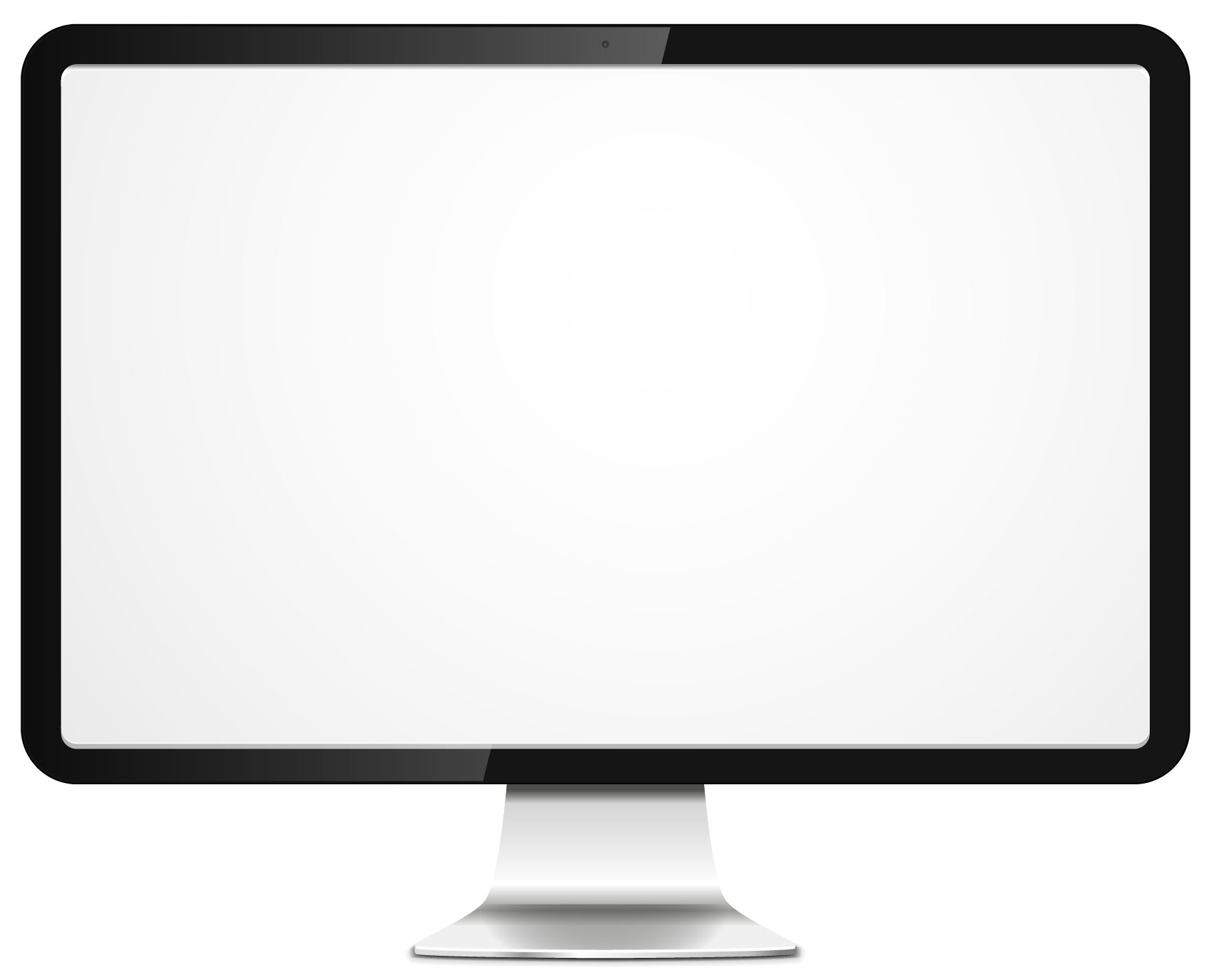 NMW arrears found £13.6 Million
Age bands to be abolished
Penalties totalling £13.72 Million
3200 cases closed
Announcement of the Fair Work Agency – enforcing workers rights
NMW public naming more frequent
.
Session Recap
Key takeaways from the session
New rates from 1st April 2025

Increased cost to make good underpayments as rates increase

Many considerations other than the high-level rate of pay

Working time monitoring and processes are key

A lot of NMW risk areas are not captured through normal payroll checks
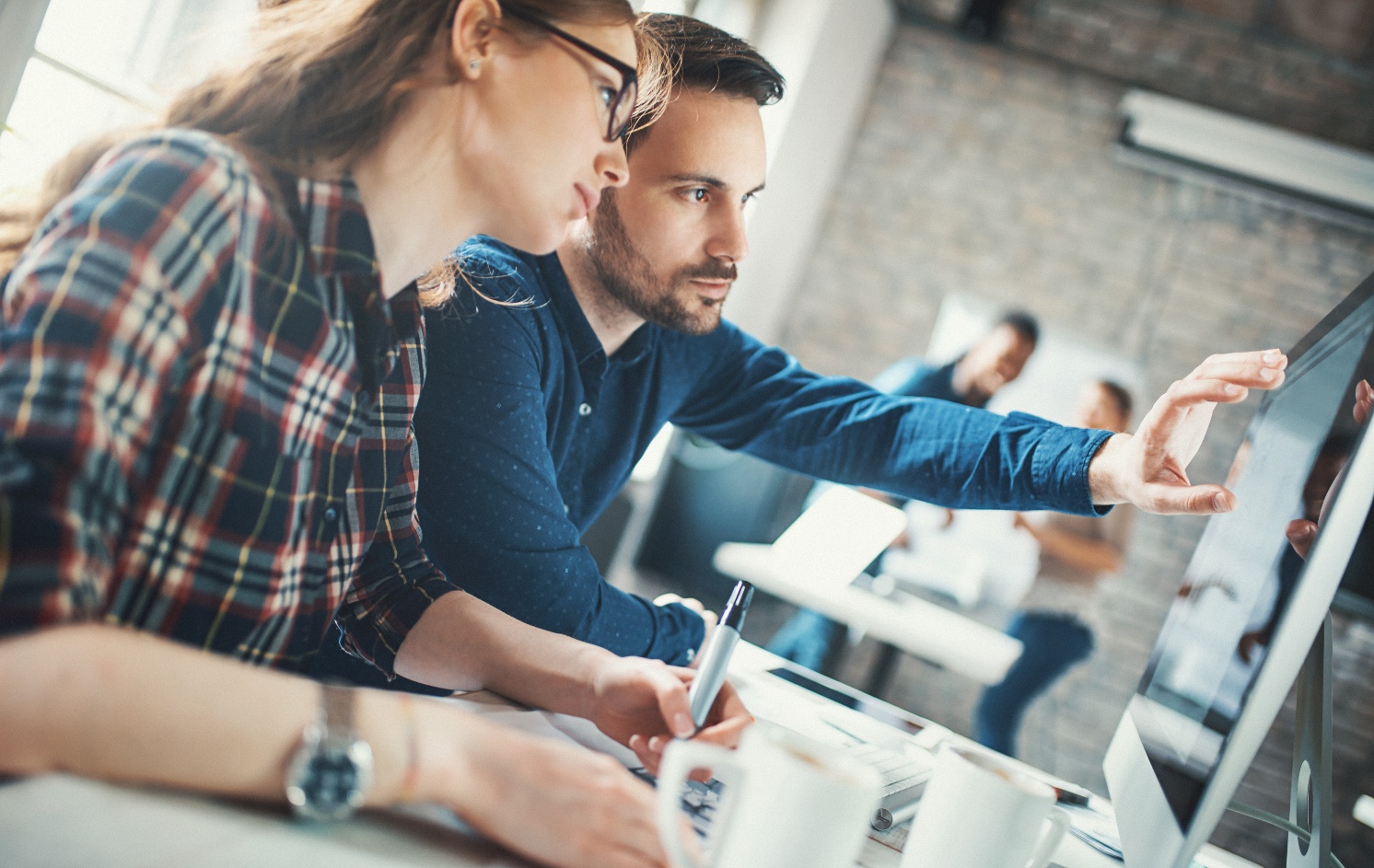 [Speaker Notes: Dale - Reports from government and the Low Pay Commission show that HMRC have received a year on year increase in their funding to tackle NMW non-compliance. This suggests that it is still a key area of focus for HMRC. A HMRC investigation can be the result of a worker complaint, and that can result in full reviews of all workers in the business and potentially associated businesses and group. For a number of years now we have also seen a targeted sector specific approach, focusing on a sector where HMRC may feel are more at risk of underpaying their workers or inadvertently falling fowl of the legislation.These are some of the things we are seeing from them….]
Questions?
This publication has been carefully prepared, but it has been written in general terms and should be seen as containing broad statements only. This publication should not be used or relied upon to cover specific situations and you should not act, or refrain from acting, upon the information contained in this publication without obtaining specific professional advice. Please contact BDO LLP to discuss these matters in the context of your particular circumstances. BDO LLP, its partners, employees and agents do not accept or assume any responsibility or duty of care in respect of any use of or reliance on this publication, and will deny any liability for any loss arising from any action taken or not taken or decision made by anyone in reliance on this publication or any part of it. Any use of this publication or reliance on it for any purpose or in any context is therefore at your own risk, without any right of recourse against BDO LLP or any of its partners, employees or agents.
BDO LLP, a UK limited liability partnership registered in England and Wales under number OC305127, is a member of BDO International Limited, a UK company limited by guarantee, and forms part of the international BDO network of independent member firms. A list of members' names is open to inspection at our registered office, 55 Baker Street, London W1U 7EU. BDO LLP is authorised and regulated by the Financial Conduct Authority to conduct investment business.
BDO is the brand name of the BDO network and for each of the BDO member firms.
BDO Northern Ireland, a partnership formed in and under the laws of Northern Ireland, is licensed to operate within the international BDO network of independent member firms.
Copyright © December 2024 BDO LLP. All rights reserved. Published in the UK.
www.bdo.co.uk
Siobhan Waters
+44 (0)7468764564
siobhan.waters@bdo.co.uk